Ready-to-go Lesson Slides
Year 6
Number: Algebra
Lesson 8
Spr3
Starter:
Which one is different?
x + 13 = 25
x ÷ 3 = 4
31 – x  = 20
5x  = 60
45 + x  = 57
Starter:
Which one is different?
x + 13 = 25
x ÷ 3 = 4
31 – x  = 20
31 – x  = 20 is the odd one out.
In all the other equations, the value of x is 12.

However, in this equation it is worth 11!
5x  = 60
45 + x  = 57
Talking time:
Sam models the equation 4y + 3 = 11.
Describe the method he uses to find the answer.
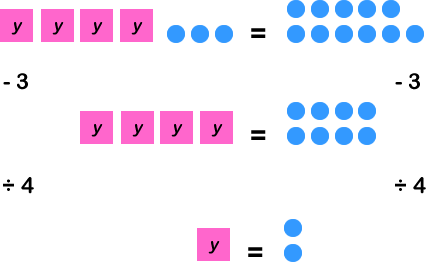 Talking time:
Sam models the equation 4y + 3 = 11.
Describe the method he uses to find the answer.










First, Sam subtracts 3 from both sides of the equals sign. He does this from both sides so that the equation remains balanced. By subtracting 3, he is left with 4 lots of y equalling 6. He can then divide both sides by 4 to find out that y equals 2.		CHECK: (4 x 2) + 3 = 8 + 3 = 11
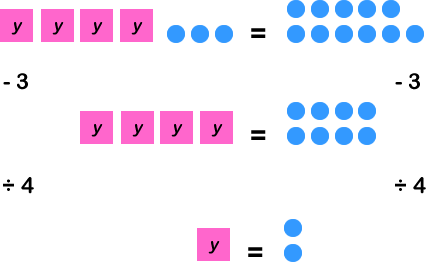 Talking time:
Describe how we can solve the two-step equation 2y + 9 = 21.
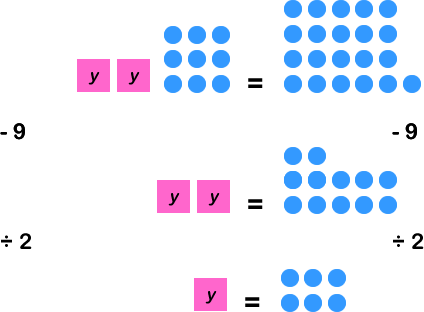 Activity 1:
Solve these equations using counters and cubes to model your
method.
5x  + 4 = 19
10 = 3y + 4
Activity 1:
Solve these equations using counters and cubes to model your
method.
5x  + 4 = 19









x = 3
10 = 3y + 4









y = 2
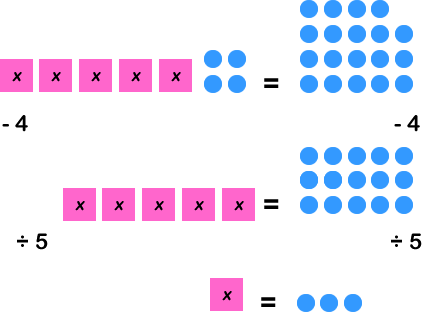 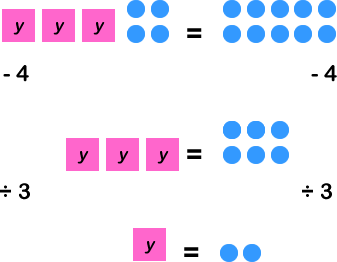 Activity 2:
Solve these equations step-by-step.

   64 = 4b + 32			5a + 25 = 145
   


0.5x + 2 = 4.5			   9y – 0.3 = 45 – 0.3
Talking time:
Solve this equation step-by-step.

6b –      = 42 –
1 
 7
1 
 7
Talking time:
Solve this equation step-by-step.

6b –      = 42 –


 


         6b = 42 

		  b = 7
1 
 7
Both sides of the equation contain minus one seventh.
So, if we add one seventh to both sides, we can remove these expressions without changing the fact that the equation is balanced.
1 
 7
If six lots of b equals 42, then we can divide both sides of the equation by 6 to find out what one lot of b is worth.
Activity 2:
Solve these equations step-by-step.

   64 = 4b + 32			5a + 25 = 145
   32 = 4b					 5a = 120
     8 = b						   a = 24

0.5x + 2 = 4.5			   9y – 0.3 = 45 – 0.3 
      0.5x = 2.5				       9y = 45
	       x = 5					    y = 5
Activity 3:
What are the dimensions of this rectangle?
Explain your working.
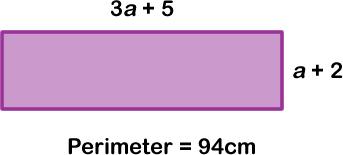 Activity 3:
What are the dimensions of this rectangle?
Explain your working.







The perimeter equals two lots of 3a + 5 (which equals 6a + 10) and two lots of a + 2 (which equals 2a + 4).
If we combine these, we get 6a + 10 + 2a + 4 or 8a + 14 = 94
											         8a = 80
												    a = 10
So, the length equals (3 x 10) + 5 = 35cm
…and the width equals 10 + 2 = 12cm
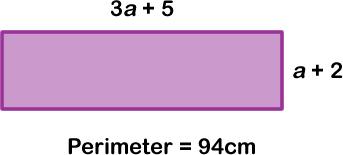 Evaluation:
True or False?

If 2b + 3 = 13, then b must be worth 10 because 10 + 3
	equals 13.							 							 					
If 3a + 4 = 35, then a must represent the digit 1 because
	then the equation would read 31 + 4 = 35.		 						 
		
If 4x + 4 = 28, then x must equal 6.	 
								 
If Max thinks of a number, multiplies it by 7, subtracts 10 and gets the answer
	39, then this can be represented by the equation 7y – 10 = 39.		

To find Max’s number in part (d), we need to subtract 10 from both sides and
	then multiply both sides by 7.
Evaluation:
True or False?

If 2b + 3 = 13, then b must be worth 10 because 10 + 3
	equals 13.							FALSE							 					
If 3a + 4 = 35, then a must represent the digit 1 because
	then the equation would read 31 + 4 = 35.		FALSE						 
		
If 4x + 4 = 28, then x must equal 6.	TRUE
								 
If Max thinks of a number, multiplies it by 7, subtracts 10 and gets the answer
	39, then this can be represented by the equation 7y – 10 = 39.		TRUE

To find Max’s number in part (d), we need to subtract 10 from both sides and
	then multiply both sides by 7.			FALSE
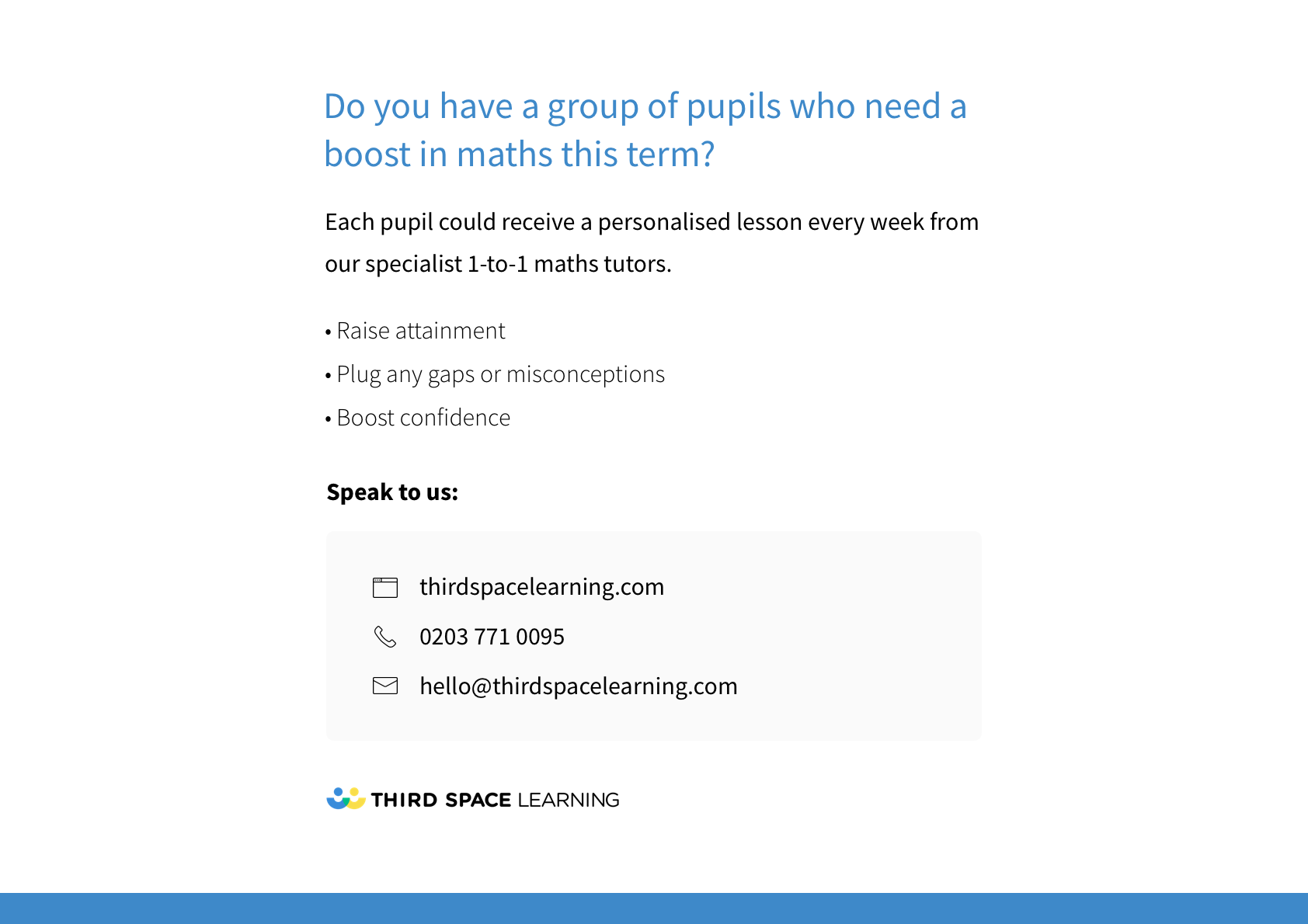